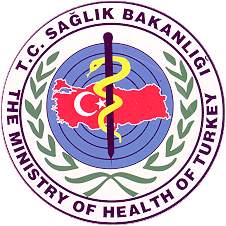 ICD-10ULUSLARARASI HASTALIK SINIFLAMASI-10
SINIFLAMA YAPISI
ICD-10’un sınıflama yapısında 4 düzey bulunmaktadır. Her düzey, bir üsttekinin detaylandırılmış halidir.




1. Düzey, hastalıkların genel olarak sınıflandırıldığı bölümlerdir. ICD-10’da toplam 21 bölüm bulunmaktadır.
ICD-10BÖLÜMLER
Bölüm I 	Enfeksiyon ve paraziter hastalıklar    
( A00-B99 ) 
Bölüm II	Neoplazmlar   
(C00-D48)
Bölüm III	Kan ve kan yapıcı organ hastalıkları ve immün    mekanizmayı içeren hastalıklar  
( D50-D89 )
Bölüm IV	Endokrin. Nutrisyonel ve metabolik hastalıklar
( E00- E90 )
Bölüm V	Akıl ve davranış bozuklukları   
( F00-F99 )
ICD-10BÖLÜMLER
Bölüm VI	Sinir sistemi hastalıkları         
( G00-G99 )
Bölüm VII	Göz ve gözle bağlantılı doku hastalıkları  
( H00-H59 )
Bölüm VIII  Kulak ve mastoid oluşum hastalıkları  
( H60-H95 )
Bölüm IX	  Dolaşım sistemi hastalıkları    
( I00-I99 )
Bölüm X	  Solunum sistemi hastalıkları    
( J00-J99 )
ICD-10BÖLÜMLER
Bölüm XI     Sindirim sistemi hastalıkları    
( K00-K93 )
Bölüm XII   Cilt  ve cilt altı dokusu hastalıkları   
( L00-L99 )
Bölüm XIII Kas-iskelet ve bağ dokusu  hastalıkları  
( M00-M99 )
Bölüm XIV Ürogenital sistem hastalıkları   
( N00-N99 )
Bölüm XV  Gebelik, doğum ve lohusalık dönemi          hastalıkları   
( O00-O99 )
ICD-10BÖLÜMLER
Bölüm XVI     Perinatal dönemden kaynaklanan hastalıklar   ( POO-P96 )
Bölüm XVII  Konjenital malformasyon, deformasyon ve kromozom anomalileri   ( Q00-Q99)
Bölüm XVIII Semptomlar ve anormal klinik ve laboratuvar bulguları 
Bölüm XIX  Yaralama, zehirleme ve dış nedenlere bağlı       diğer durumlar    ( R00-R99 )
Bölüm XX   Hastalık ve ölümün dış nedenleri   
( S00-T98 )
Bölüm XXI   Sağlık durumu ve sağlık hizmetlerinden yararlanmayı etkileyen faktörler 
( V01-Y98 )
ICD-10BLOKLAR
İkinci düzey, bölüm içindeki belli hastalıkların biraraya getirilmesiyle oluşan bloklar’ dır. Blok sayısı bölümden bölüme değişmektedir. Örnek olarak Bölüm 1’de 21 blok yer alırken, Bölüm III ’te sadece 6 blok bulunmaktadır. Her bloktaki hastalık sayısı da bloktan bloğa değişmektedir. ICD-10’daki toplam blok sayısı 260’ tır.
ICD-10BLOKLAR
Örnek olarak;
A00-A09     Bağırsağın enfeksiyon hastalıkları
A15-A19       Tüberküloz
A20-A28      Bazı zoonotik bakteriyel hastalıklar
ICD-103 BASAMAKLI HASTALIK KODLARI
Üçüncü düzey, blokları oluşturan hastaların tek tek ele alındığı 3 basamaklı hastalık kodlarıdır. ICD-10’un temel çatısını bu 3 basmaklı hastalık kodları oluşturmaktadır (çekirdek sınıflama). Bu düzey, WHO mortalite veri tabanının oluşturulması ve uluslararası genel karşılaştırmaların yapılabilmesi için temel seviyeyi oluşturur.
Örnek olarak ;
A00	Kolera
A01	Tifo ve Paratifo
A02	Diğer Salmonella Enfeksiyonları
ICD-104 BASMAKLI HASTALIK KODLARI
Dördüncü düzey, 3 basamaklı düzeydeki hastalığın daha detaylı olarak tanımlandığı düzeydir. 3 Basamaklı düzeydeki hastalıkların tümü, 4. Basamak ilavesi ile daha da ayrıntılandırılmıştır. 4 Basamaklı hastalık kodları, ICD-10 yapısında bulunan en detaylı düzeyi oluşturmaktadır.
Örnek olarak ;
A00.0	Klasik Kolera
A00.1	Kolera Eltor
A00.9	Tiplendirilememiş Kolera
SINIFLAMA YAPISI
GENEL BAKIŞ:
Düzey	Bölümler				21 
Düzey	Bloklar		     	      260 
Düzey	Hst. Kodları (3)         2035
Düzey	Hst. Kodları (4)      10021
ÖRNEK KODLAMALAR
A54.3   Gözün Gonokok Enfeksiyonu
A		 Enfeksiyon
A54	Gonokok  enfeksiyonu
A54.3	Gözün gonokok  enfeksiyonu
DİĞER KODLAMA BİLGİLERİ
( Not Otherwise Specified )
NOS
Hipoglisemik koma ile 
beraber hiperinsülizm
E15
E16.1
Hiperinsülizm, başka şekilde
belirtilmeyen
NEC
( Not Elsewhere Classified )
Diğer yumuşak doku hastalıkları, başka yerde sınıflandırılmamış
ÇİFT (DUAL) KODLAMA SİSTEMİ
Hastalık 2 farklı kod ile belirtilir :
1. Hastalığın nedenine ve temel niteliğine göre
B01.0†
Varicella menenjiti (G02.0*)
2. Etkilediği vücut bölgesine göre
Başka yerde sınıflanmış viral hastalıklarda menenjit
Varicellaya bağlı menenjit (B01.0†)
G02.0*
BİRDEN FAZLA KOD KULLANIMI
1. M (morfoloji) kodları
2. Fonksiyonel bir tümörün kodlanması
3. Bölüm XIX ve XX’ de yer alan kodlar
4. Akıl hastalıkları
5. HIV enfeksiyonları
6. Bölüm XXI’ deki kodlar
BİRDEN FAZLA KOD KULLANIMI
Özellikle hastalık ve ölümlerin dış nedenleri ile yaralanma, zehirlenme ve dış nedenlerin bazı diğer sonuçlarının yer aldığı 19 ve 20. ana bölümlerde; kodlar 5 basamağa genişletilebilmektedir. 
Beşinci basamak genişletme kodları yeni bir hastalık veya harici neden belirtmez.
0-9 arası olan bu genişletme kodları olgunun meydana geldiği yeri belirtmek için kullanılmaktadır.
BEŞ BASAMAKLI KOD KULLANIMI
M46.3	   Vertebra osteomyeliti

M46.3/5 Vertebra osteomyeliti,
    torakolumbar bölgede
SINIFLAMA YAPISI
ÖZEL TABULASYON LİSTESİ

	ICD-10’un 4 basamaklı hastalık listesinin tamamı, ve hatta 3 basamaklı liste bile herhangi bir istatistik tablosunda verilemeyecek kadar uzun olması nedeniyle, rutin istatistiklerin çoğunda, bazı özel durumları vurgulayan bir tabulasyon listesi kullanılır.
SINIFLAMA YAPISI
Mortalite istatistikleri için 

Genel Mortalite Listesi-Kısaltılmış (103 Başlıklı)
Genel Mortalite Listesi-Seçilmiş nedenler (80 Başlıklı)
Bebeklik ve Çocukluk Dönemi Mortalite Listesi-Kısaltılmış (67 Başlıklı)
Bebeklik ve Çocukluk Dönemi Mortalite Listesi-Seçilmiş Nedenler (51 Başlıklı)

Morbidite İstatistikleri için

Morbidite Listesi (298 Başlıklı)
Beklenen Faydalar
Ulusal ve uluslar arası düzeyde sağlık tehditlerine karşı hızlı ve etkili bir biçimde önlem alınabilecektir.
Beklenen Faydalar
Sağlık hizmeti sunan kamu ve özel kuruluşlardan sağlık hizmeti alımında hizmet ve malların tanımlanması, maliyetlerin kontrolü ve planlama yapılabilmesi ancak ulusal sağlık bilgi sistemi varlığında mümkündür.
Beklenen Faydalar
Sağlık hizmeti sunumu, finansmanı ve tedarikinde yer alan kurumların ulusal sağlık bilgi sistemine entegrasyonu sayesinde önemli ölçüde kaynak tasarrufu sağlanacaktır.
Beklenen Faydalar
WHO, OECD ve Avrupa Birliği ülkeleri ile karşılaştırılabilir düzeyde sağlık verileri elde edilebilecek ve uluslar arası kuruluşlarla zamanında ve güncel sağlık veri değişimi mümkün olabilecektir.